Drugs used in epilepsy
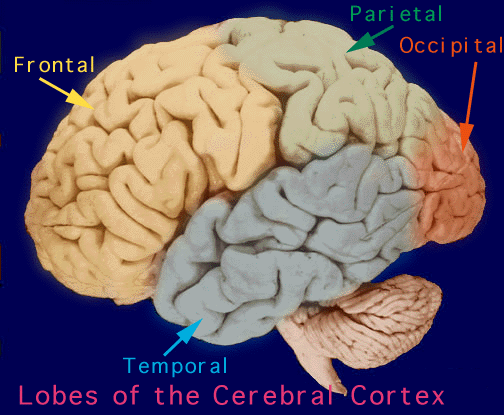 Objectives
Epilepsy (1)
Describe types of epilepsy
Classify antiepileptic drugs according to the type of epilepsy treated and generation introduced
Expand on pharmacokinetic and dynamic patterns of first generation antiepileptic drugs and specify their indications, contraindications and adverse effects.
Objectives
Epilepsy 11
Expand on pharmacokinetic & dynamic patterns of 2nd generation of antiepileptic drugs and specify their indications , contraindications  & adverse effects
Specify management strategies adopted for status epilepticus  concentrating on the drugs used.
Prof. 
Azza Hafiz 
El-Medany
Prof. 
Mohammed Saad Al-Humayyd
Epilepsy
Is the second most common neurological disorder, after stroke.
What is Epilepsy
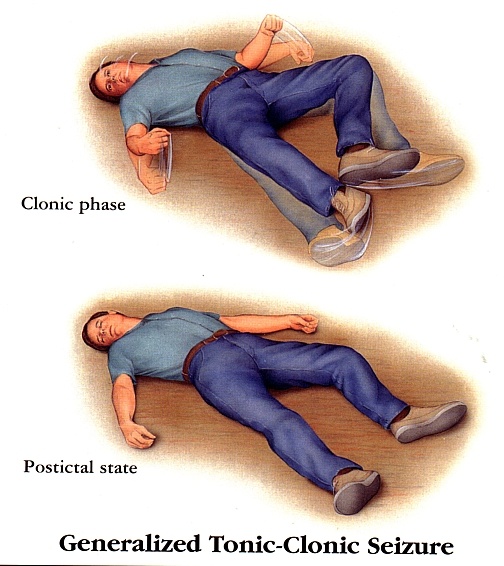 Is a disorder of the brain,s electrical system .Abnormal electrical impulses cause brief changes in movement, behavior, sensation or awareness. These interruptions , known as seizures. The attack may last from a few seconds to a few minutes. People who have two or more seizures (with in 6 -12 months) are considered to have epilepsy.
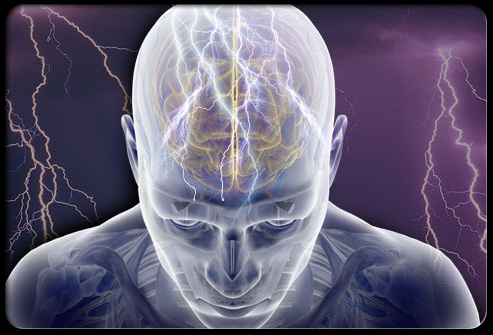 Seizure
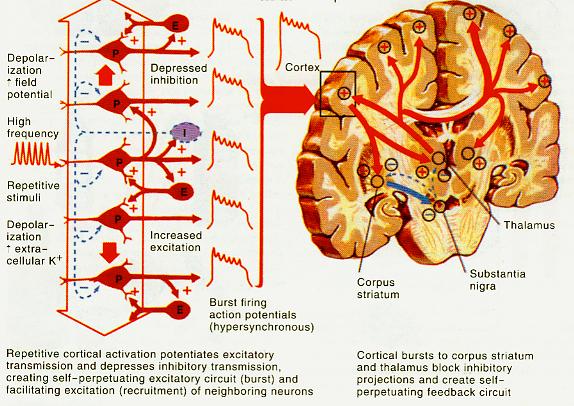 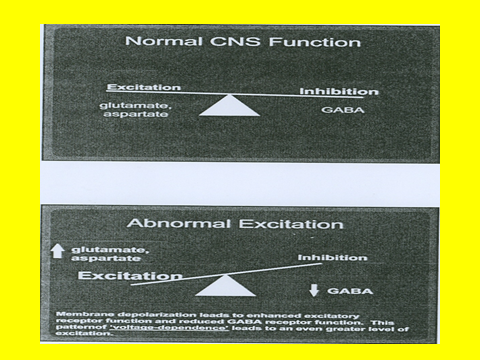 Etiology
Idiopathic
Symptomatic
Inherited  abnormality in the C.N.S.
Tumors
Head injury
Hypoglycemia
Meningeal infections
Drug withdrawal
Photo epilepsy ( by watching TV)
Triggers
Fatigue

Stress

Sleep deprivation

Poor nutrition
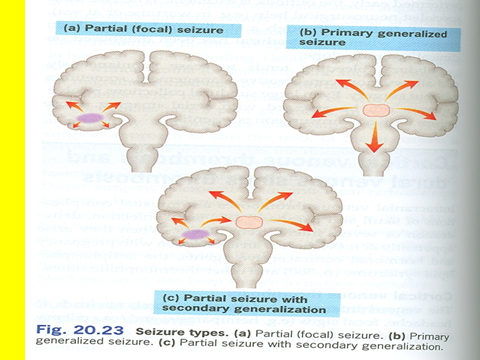 Tonic-clonic (grand mal) seizures
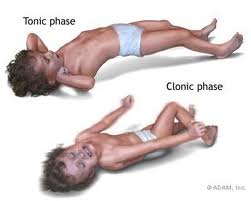 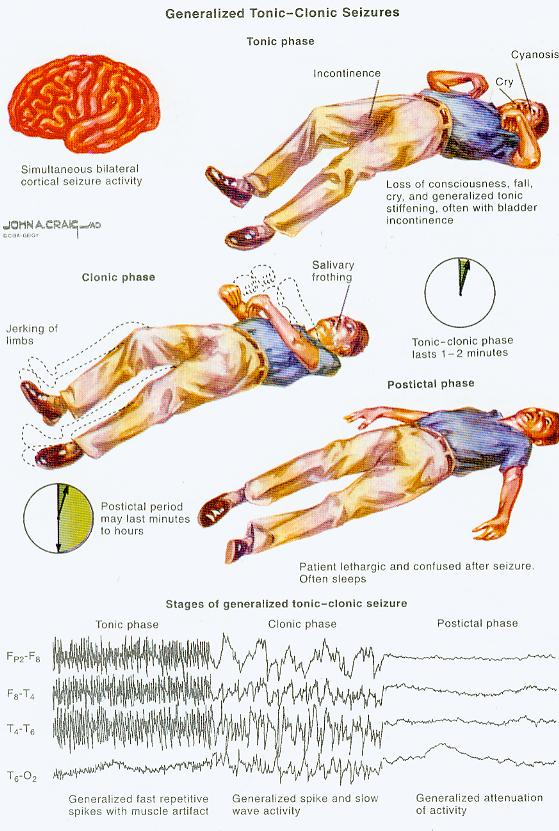 Absence seizures
brief; loss of consciousness accompanied by minimal motor manifestations 

 cessation of an ongoing behavior

full recovery is evident 
after 5-15 sec.
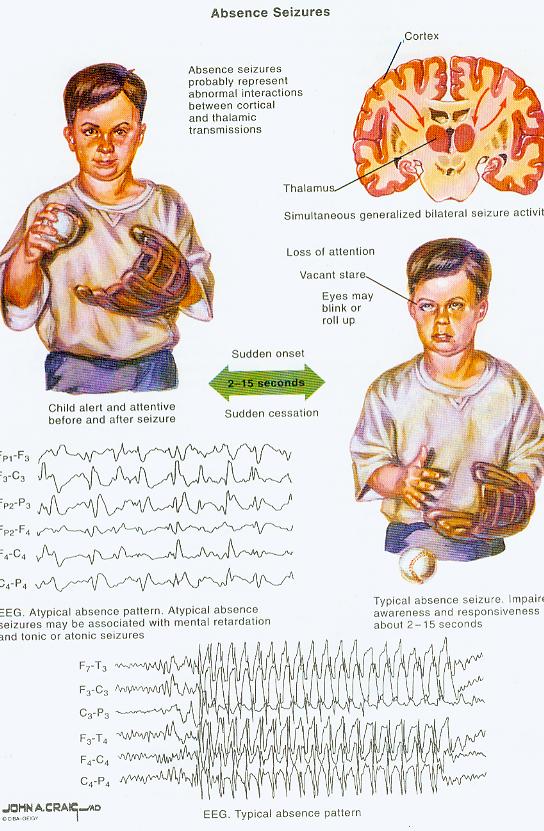 Partial seizures
Simple
consciousness is often preserved. (e.g.deviation of the head 
& eyes to one side)
Complex
loss of awareness or contact with the environment, often associated with behavioral or complex motor movements for which the patient is amnesic after the attacks
General rules for treatment of epilepsy
Antiepileptic drugs suppress but not cure seizures

 Antiepileptic drugs  are indicated  when there is two or more seizures  occurred in short interval  ( 6 m-1y)

 An initial therapeutic aim is to use only one drug    		(monotherapy).
Drugs are usually  administered  orally

 Monitoring plasma drug level is useful 

Triggering  factors can affect seizure control by drugs.

 Sudden withdrawal of drugs should be avoided causing status epilepticus
Withdrawal started
After seizure –free period of 2-3   up to 5 years 			from the last fit.

		Normal neurological examination , Normal EEG, 				Brain Scan ( CT, MRI)
Mechanism of  Anti-Epileptic Drugs
Anti –epileptic drugs inhibit depolarization of neurons by following mechanisms:
Inhibition of excitatory neurotransmission
     (Glutamate )
Enhancement of inhibitory neurotransmission
   (GABA )
Blockage of voltage-gated positive current
  (Na+ )
  (Ca2+ )
Increase outward positive current
  (K+ )
Many anti-seizure drugs act via multiple mechanisms
Blockade of voltage –gated channels (Na+ or Ca+)
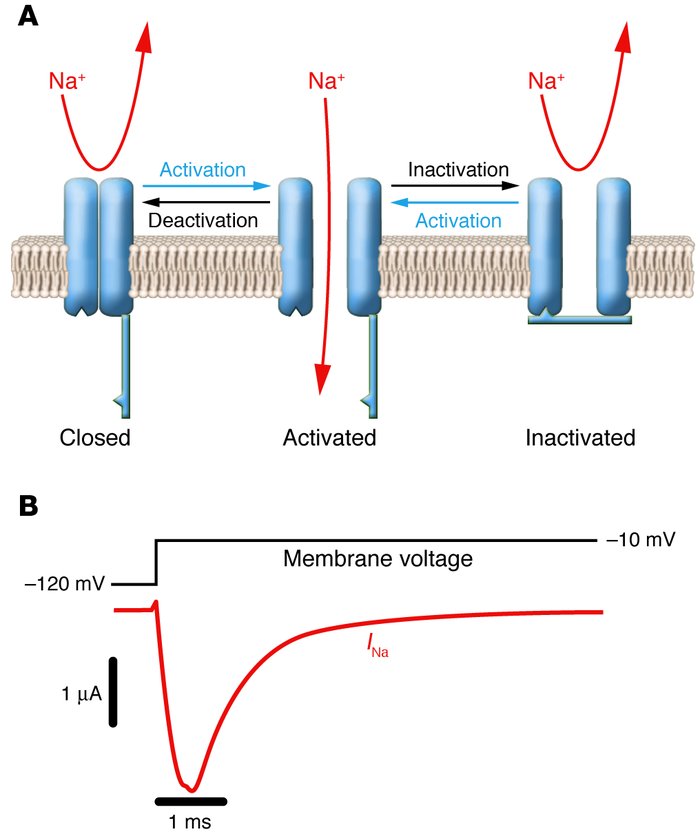 Classification of antiepileptic drugs
First-generation
 Phenytoin

Carbamazepine

Valproic acid

Ethosuximide
Second- generation
 Lamotrigine

Topiramate
Carbamazepine
Pharmacokinetics :

        Available only orally


        Potent enzyme inducer including its own 		metabolism
Carbamazepine
Therapeutic uses: 
Drug of choice in partial &  2ry generalized tonic-clonic seizures. 
Trigiminal neuralgia
Bipolar depression (mood stabilizer)
Not used in :
Myoclonic  or absence seizures
Mechanism of action 
Blockade of Na+ channels 
                          	   
reduces cell excitability. 
    Reduces  propagation of  abnormal impulses in brain		
     Suppresses repetitive      	neuronal firing
 Attenuates action & release of  glutamate
Side effects
GIT upset. 
Skin rashes 
CNS toxicity (confusion , ataxia, double vision)
Leucopenia  , aplastic anemia & agranulocytosis  
Hyponatremia & water intoxication 
Teratogenicity  . 
Induction of hepatic P450
Phenytoin
Pharmacokinetics :

        Given orally
      fosphenytoin IVI & IMI

          Enzyme inducer
Fosphenytoin
A Prodrug. 

 Given i.v. or i.m. and rapidly converted to phenytoin in the body



Avoids local complications associated with phenytoin
Phenytoin
Mechanism of action
Blockade of Na+ channels.

Interferes with the release of excitatory transmitters

 
Potentiates the action  of  GABA
Therapeutic  uses:
Partial  and generalized tonic-clonic seizures 

In status epilepticus

Cardiac  arrhythmias

Not used in absence seizure
Side effects
Acute 
C.N.S. toxicity (diplopia, vertigo,  )
Cardiac arrhythmias
Nausea, vomiting
 
Chronic  
connective tissue effects ( gum hyperplasia, coarsening of facial features, hirsutism , acne)  . Better to be avoided in young women or adolescents .
Phenytoin- induced gum hyperplasia
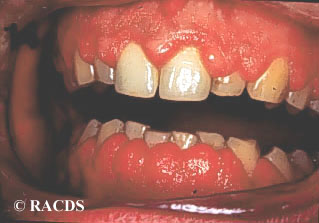 Chronic adverse effects ( cont.)
Folic acid deficiency ( megaloblastic  anemia)

Vitamin D deficiency (osteomalacia)

Teratogenic  effects
 
Induction of P450 enzymes
Sodium ValproateBroad spectrum antiepileptic
Pharmacokinetics :

         Available as capsules, Syrup , I.V



            Enzyme inhibitor
Sodium valproate
Therapeutic Uses

[I] Epilepsy:
It is effective for all forms of epilepsy            
Generalized tonic-clonic seizures (1ry or 2ry ). 
Absence seizures  
Complex partial seizures
Myoclonic
Atonic
photosensitive epilepsy
Mechanism of action 
Blocks  activated  Na+ channels. 
Enhances   GABA synthesis & reduces degradation
Suppress   glutamate action. 
Blocks T-type Ca2+ channels
[II] Other uses:
Bipolar disorder and mania
 
Prophylaxis of migraine 
Lennox-Gastaut syndrome
Lennox-Gastaut syndrome
Is a severe form of epilepsy. Seizures usually begin before 4 years of age. 

Seizure types vary may include
          tonic , atonic  and myoclonic 

 Most children with Lennox-Gastaut syndrome experience some degree of mental retardation along with behavioral disturbances.
Side effects:
Weight gain (appetite ). 
       Transient hair loss												
       Thrombocytopenia  
        Hepatitis (Severe hepatotoxicity   ) ,so it should be used with caution 
        Teratogenicity  ( spina bifida) 
        Enzyme inhibitor of  P -450
Lamotrigine
Therapeutic Use
Add-on therapy for partial & generalized seizures

Monotherapy in partial seizures


Lennox-Gastaut syndrome
Mechanism of action 
Blockade of  Na+ channels 

Reduces the synthesis of  glutamate & aspartate 

Reduces the release of excitatory neurotransmitters
Side effects
Influenza-like symptoms.
 
Severe skin rashes  (Steven –Johnson syndrome )

Somnolence

Blurred vision

Diplopia  , Ataxia
Ethosuximide
Mechanism of action 

        Inhibits T- type Ca2+ channels in thalamo-   		cortical neurons.
Therapeutic uses


Absence seizures
Adverse effects

Gastric distress
                  nausea
        vomiting
Topiramate
Mechanism of action 
Blockade of  Na+ channels 

Enhancing the action of GABA
Therapeutic Use
Add-on therapy for

 refractory partial seizures


Secondary generalized  seizures
Side effects
Ataxia  , Dizziness

Somnolence 
Weight loss
Renal stones 
Decreases the ethinyl estradiol concentration of oral contraceptive preparations
Drugs used for treatment of Status Epilepticus
Most seizures stop within 5 minutes. When seizures 
   follow one another without recovery of consciousness, 
   it is called “status epilepticus”. It has a high mortality 
   rate .  Death is from cardiorespiratory failure.
Antiepileptic drugs used in treatment of status epilepticus
Lorazepam   /diazepam       I.V
 
Phenytoin       /     fosphenytoin (I.V)

Phenobarbital   ( I.V.)
Vagal nerve stimulation
It is an alternative for patients 
         who have been refractory to multiple drugs .

        Who are sensitive to the adverse effects  

It is an expensive procedure
Pregnancy & antiepileptic medications
NO antiepileptic drug is safe in pregnancy.
                Patient has to continue therapy.
                     And gradually reduce the dose to the lowest effective level
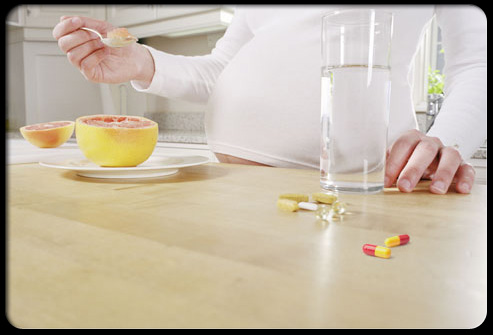 Summary
- Epilepsy is classified into partial or generalized according to the site of lesion.
The main mechanism of antiepileptic action is through blocking the activated sodium channels
Phenytoin is mainly used for treatment of generalized tonic-clonic seizures .
The adverse effects of phenytoin include gum hyperplasia , teratogenecity.
Carbamazepine is mainly used for treatment of partial seizures
Summary ( con.)
The main  adverse effects of carbamazepine includes :
Blood dyscrasis  & hepatic toxicity
Sodium valproate is a broad spectrum antiepileptic drug
The adverse effects of sodium valproate includes hepatic toxicity , increase body weight
Lamotrigine & levetiracetam are used as monotherapy or adjunctive therapy in refractory cases
Lorazepam , diazepam , phenytoin are used intravenously for treatment of status epilepticus
Summary therapeutic uses
Seizures type and drug of choice:
 Partial-simple or complex: valproic acid , phenytoin , carbamazipine
General Tonic –clonic: valproic acid , phenytoin , carbamazipine
General-Absence: Ethosuximide, valproic acid, clonazepam
General-myclonic: valproic acid, clonezepam
Status epilepticus: lorezapam/diazepam. Fosphenytoin, Midozalam/phenobarbitone